Mood board Packshot
Jet Ski games
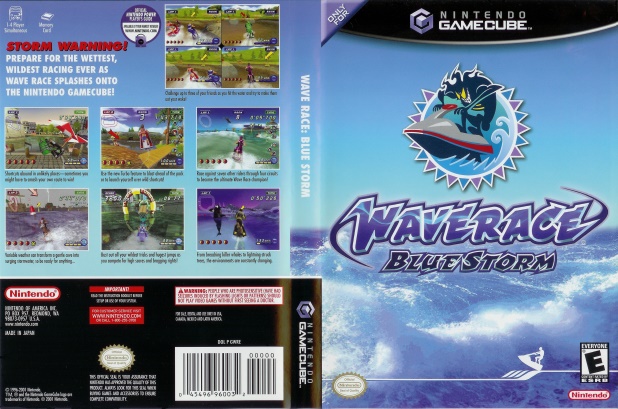 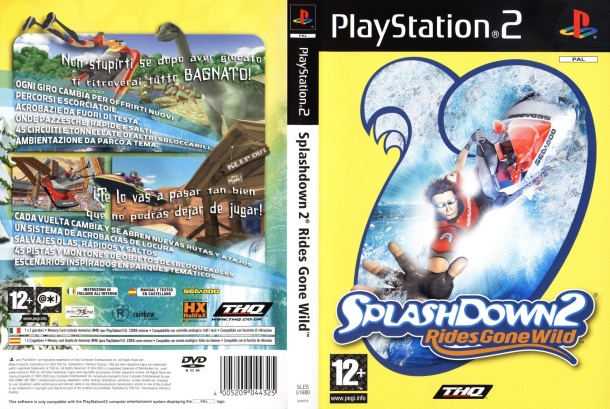 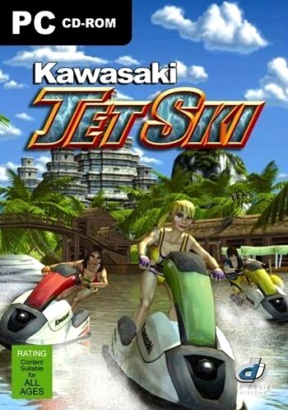 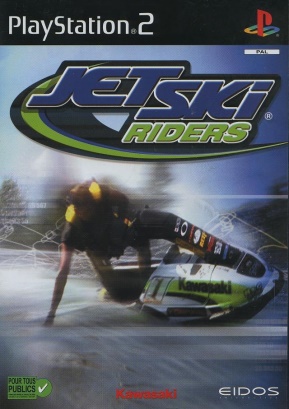 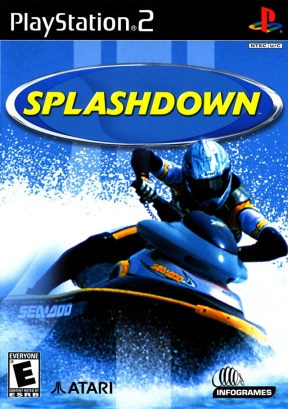 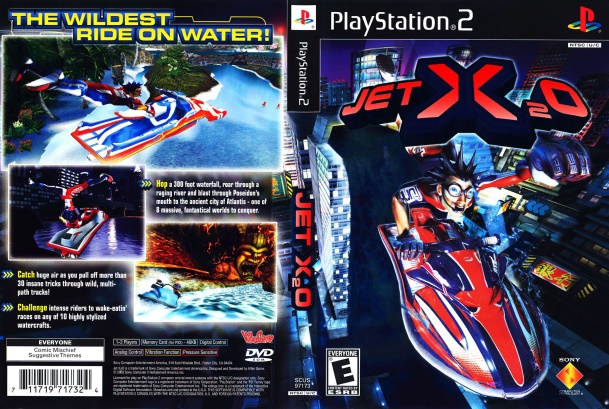 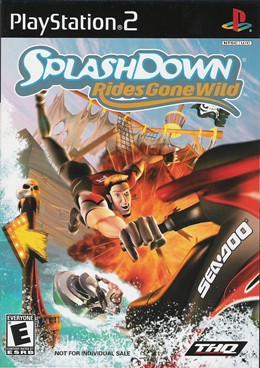 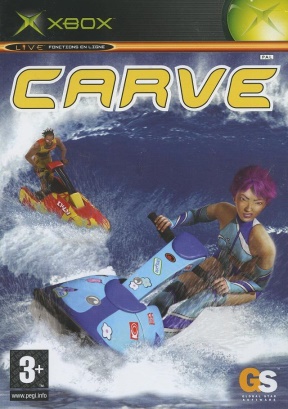 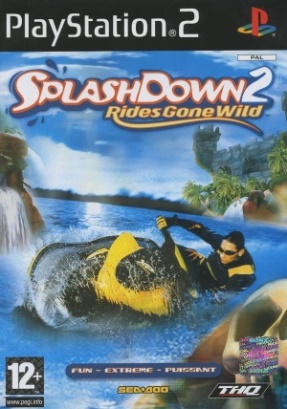 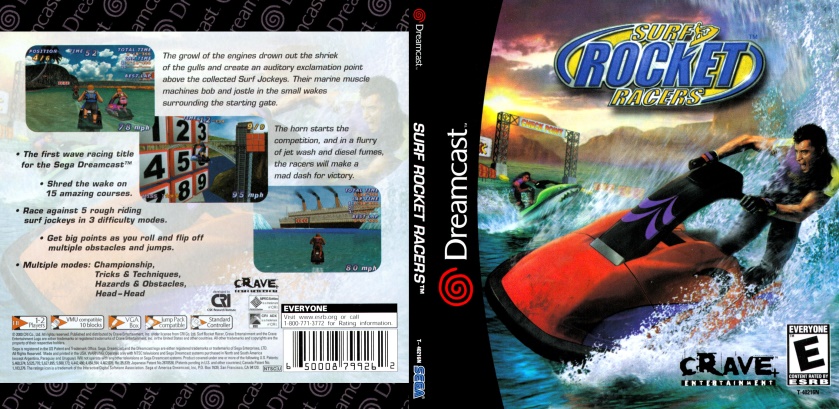 Mood board Backpack
Jet Ski games
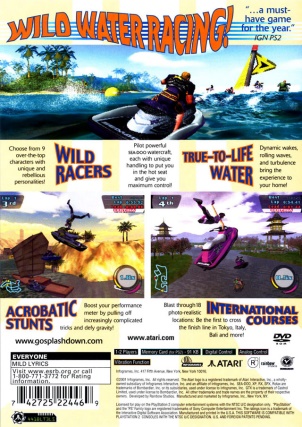 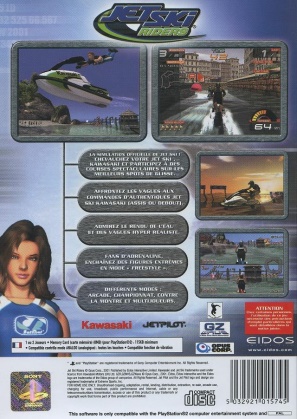 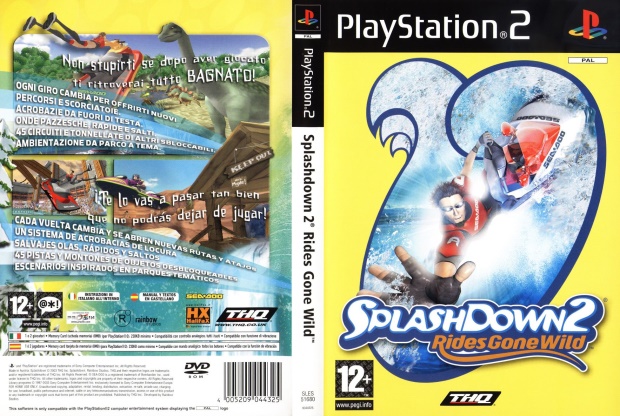 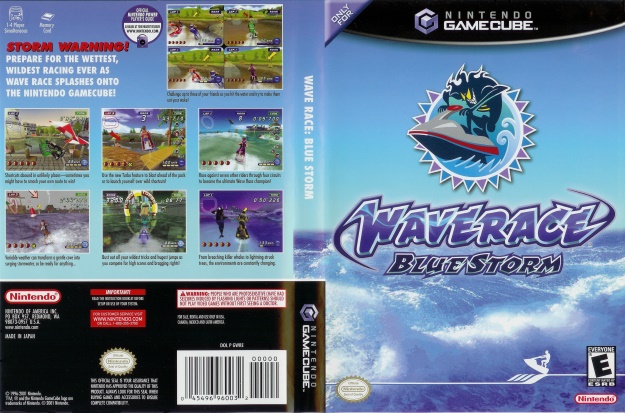 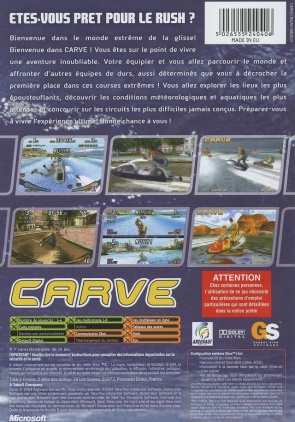 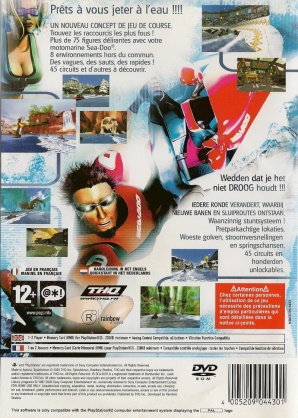 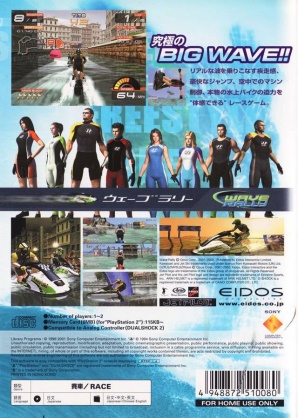 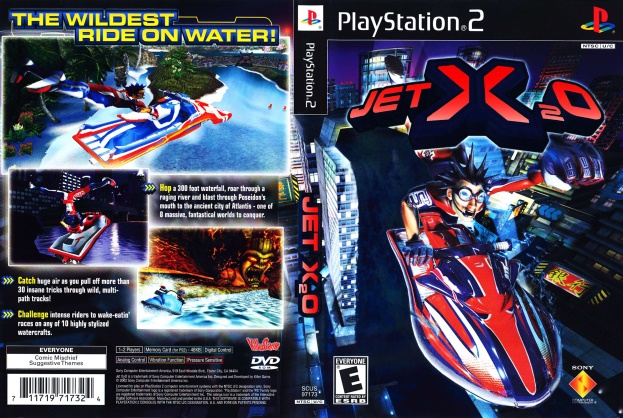